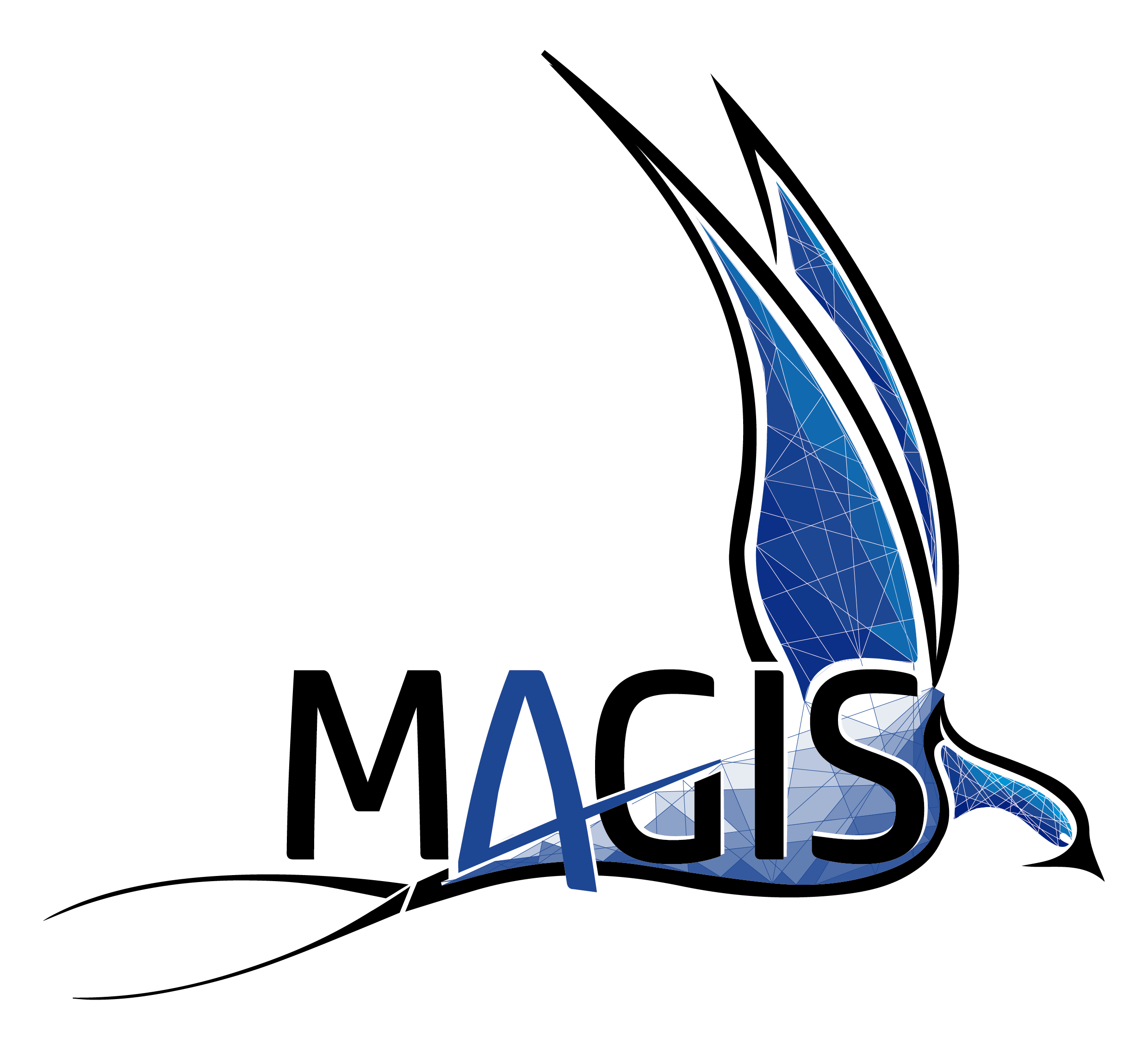 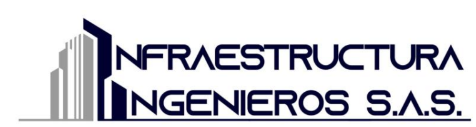 ADICIÓN LLANOS DE CUIVÁ
MAYORES EXCAVACIONES E INCREMENTO DE LLENOS
CANCHA
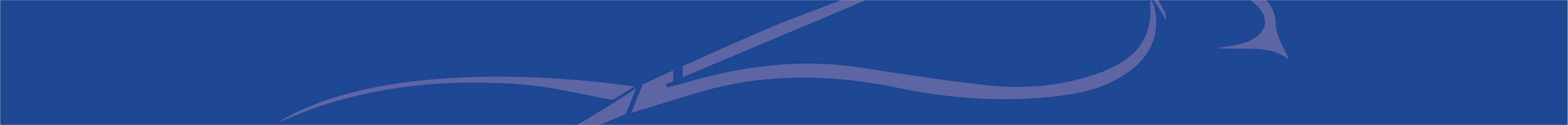 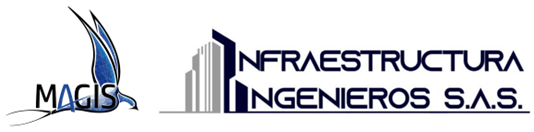 MAYORES EXCAVACIONES E INCREMENTO DE LLENOS
Se presentan mayores excavaciones a la inicialmente previstas, esto debido a la necesidad de hacer reemplazos de materiales inapropiados por debajo aun de la subrasante, cortes de talud para garantizar la sección de la cancha, los cuales incrementaron las cantidades de obra de este ítem y en su defecto el cargue y botada de los materiales sobrantes.
Se incrementan los llenos necesarios para el reemplazo de materiales no aptos para la cimentación y que, durante el proceso de excavaciones de filtros y área de juego, fue necesario retirar por las condiciones de operación de equipos.
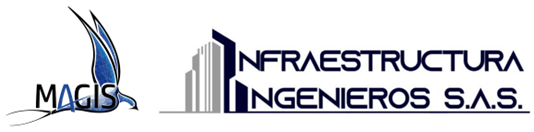 Durante el desarrollo de la etapa constructiva se evidencia que el material de la subrasante presenta condiciones no aptas para el soporte de la estructura del material filtrante de la cancha ya que al ser materia orgánica no permite la compactación requerida para las densidades.
Se requiere hacer unos reemplazos lo que aumenta las cantidades contractuales. Al requerirse de mayor excavación, se requiere de mayor cargue y descargue de material, por lo tanto, esta actividad conlleva un aumento.
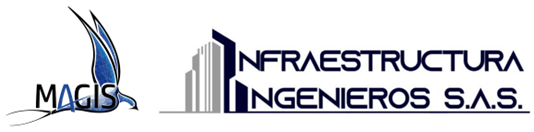 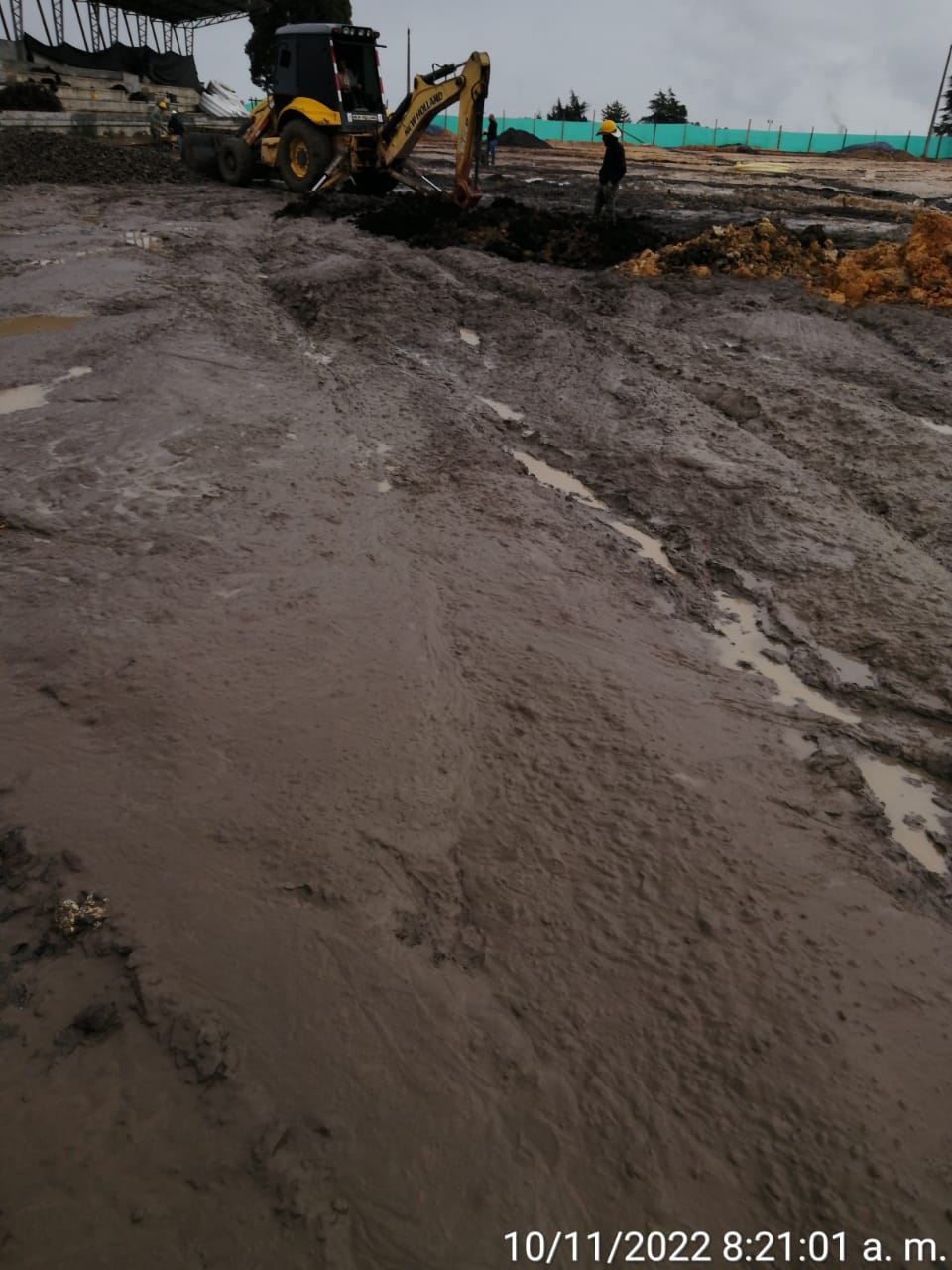 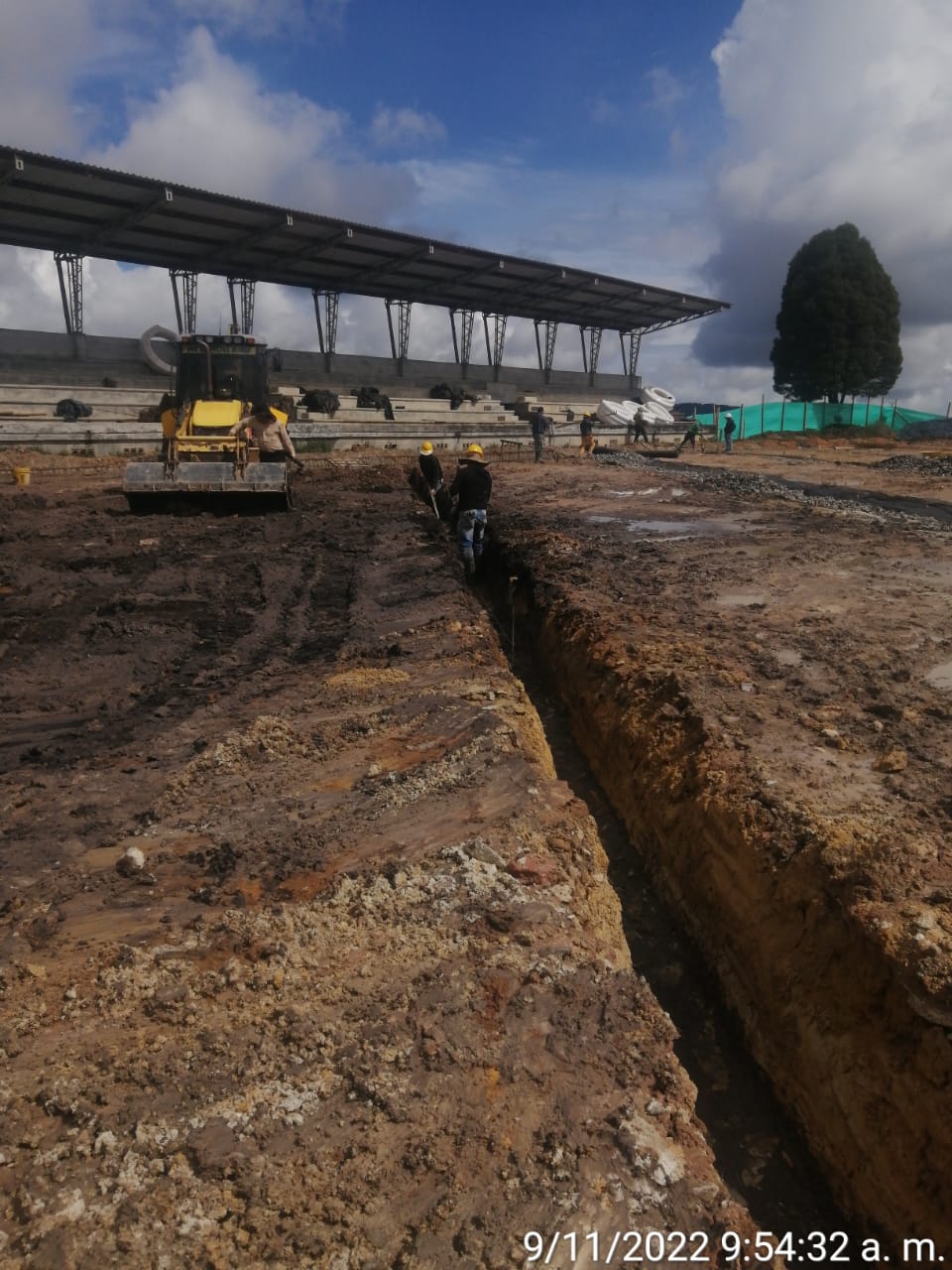 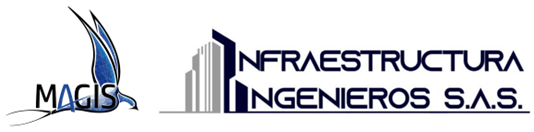 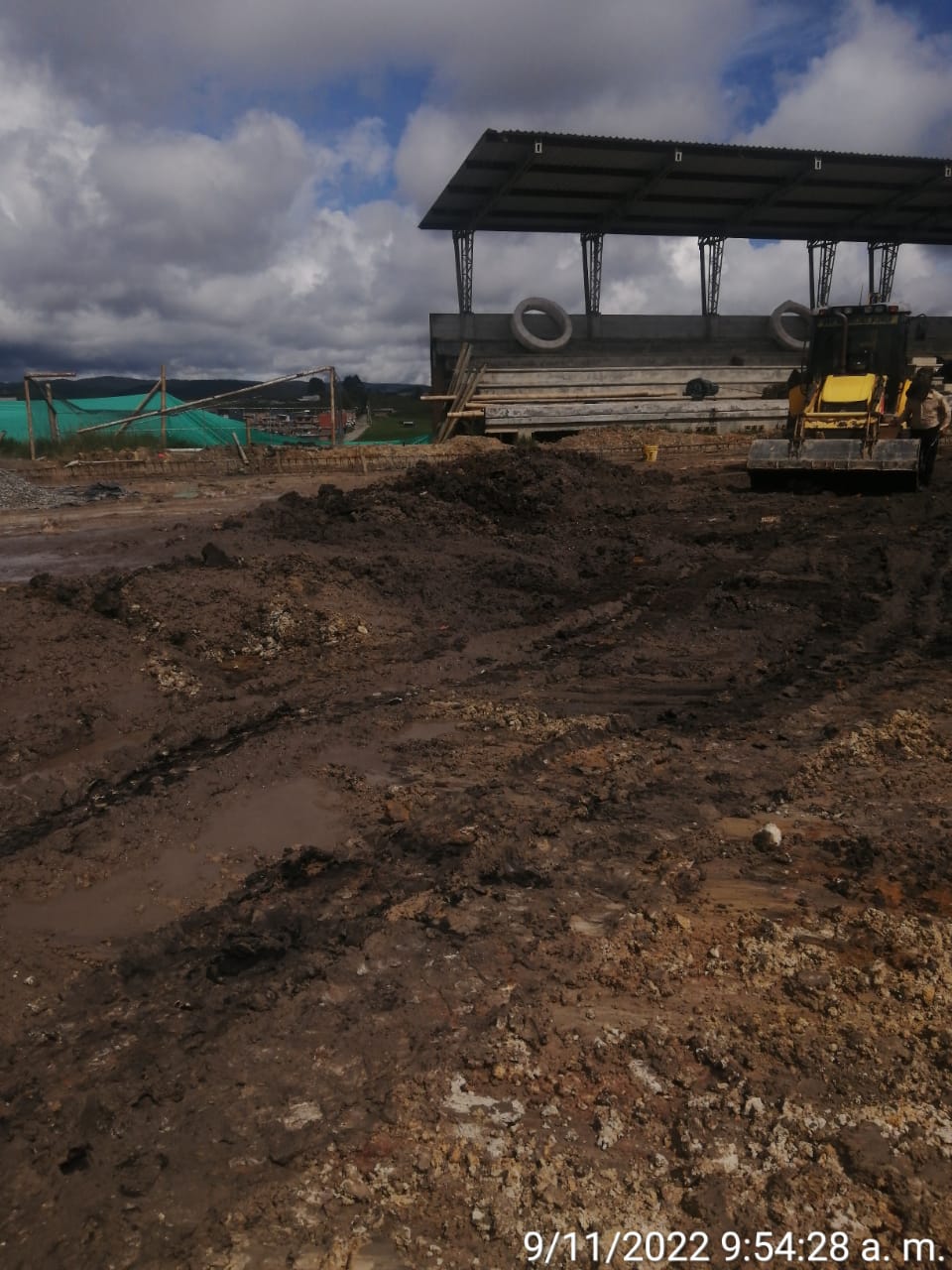 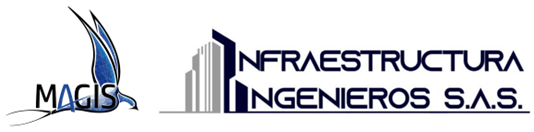 ZONA No. 1 CORTE DE TALUD PARA AMPLIAR ÁREA
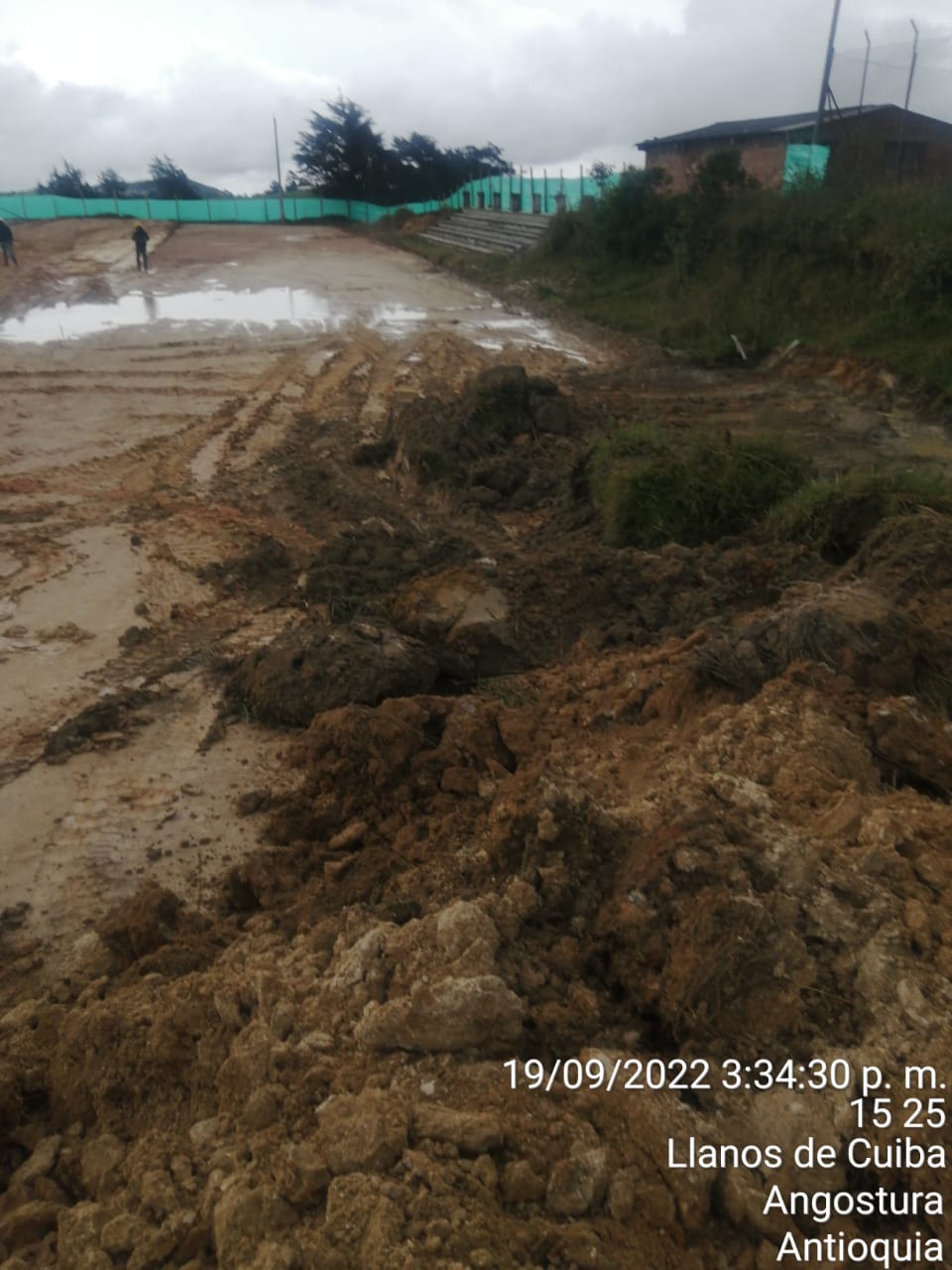 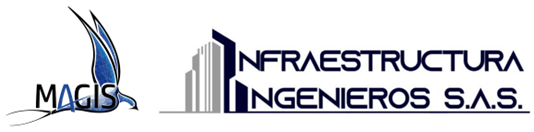 ZONA No. 1 CORTE DE TALUD PARA AMPLIAR ÁREA
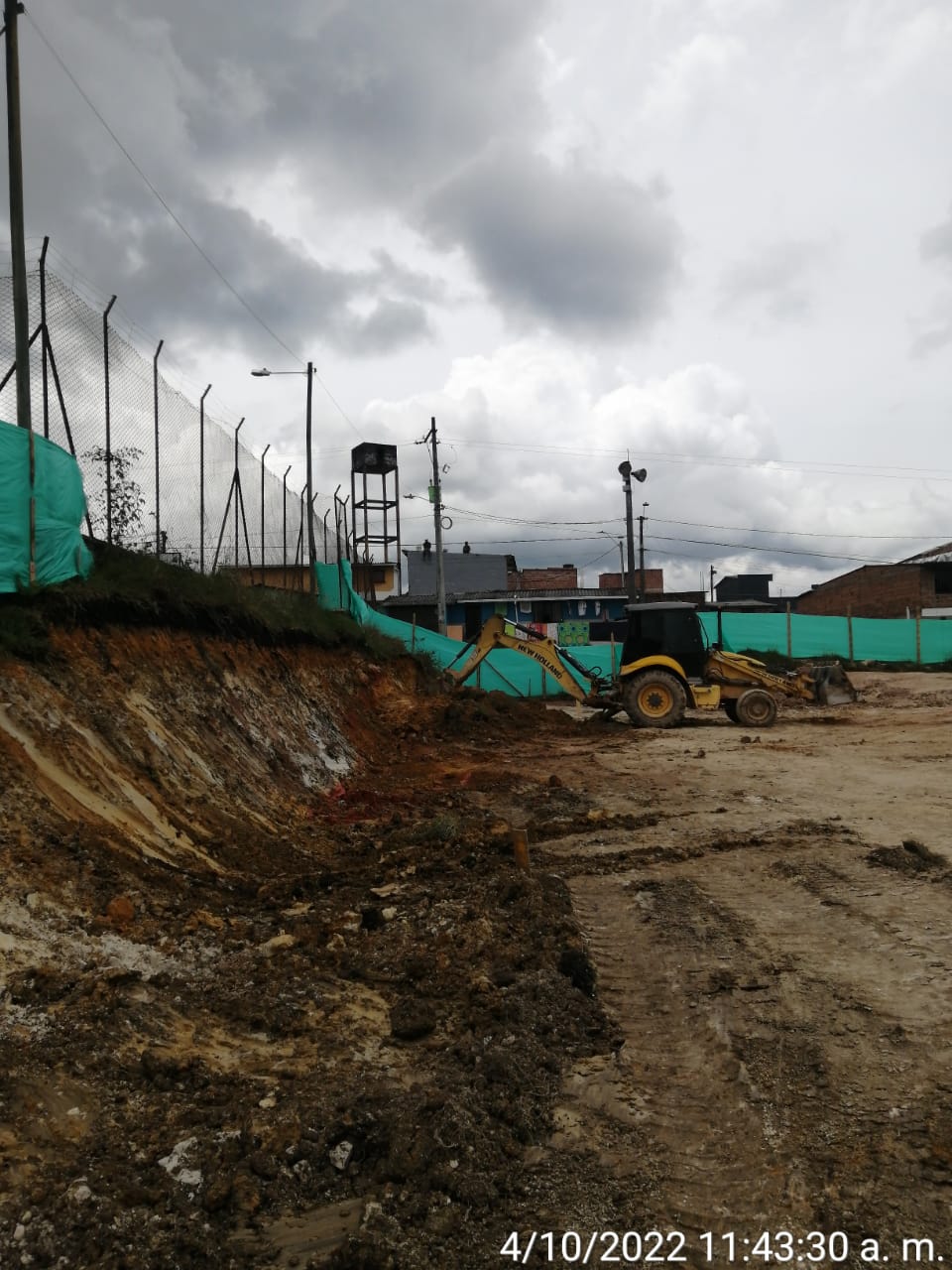 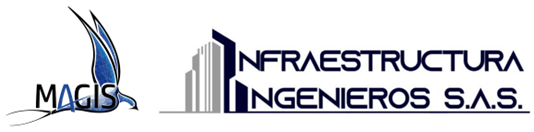 ZONA No. 1 CORTE DE TALUD PARA AMPLIAR ÁREA
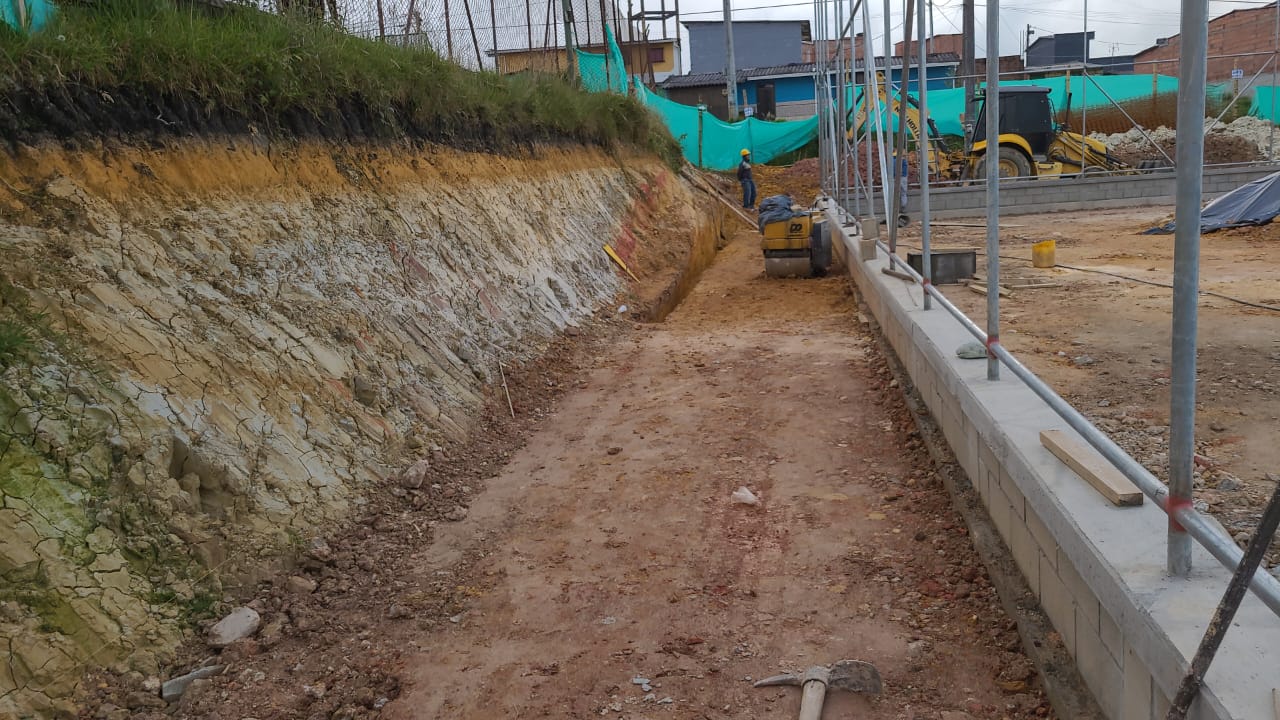 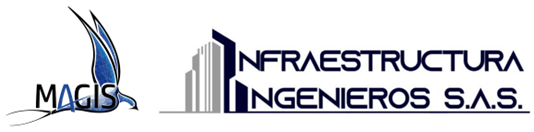 ZONA No. 2 EXCAVACION DERECHA ESQUINA
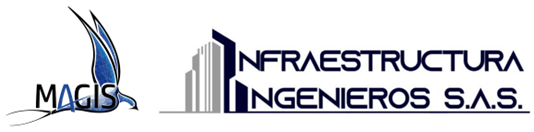 ZONA No. 2 EXCAVACION DERECHA ESQUINA
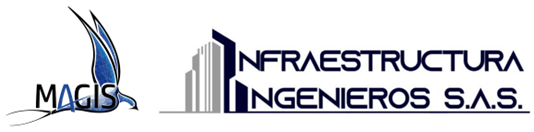 ZONA No. 3 EXCAVACIÓN IZQUIERDA ESQUINA
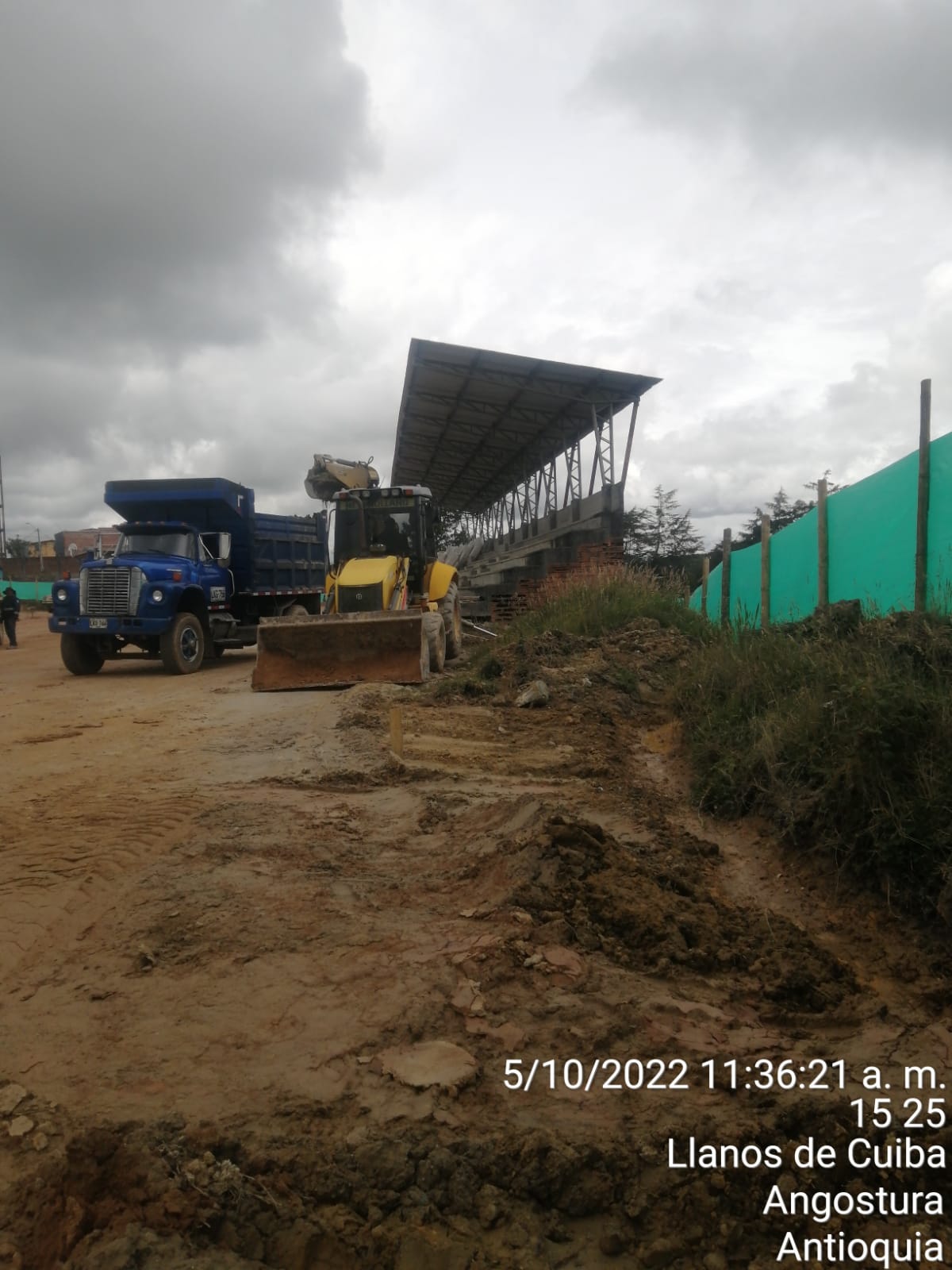 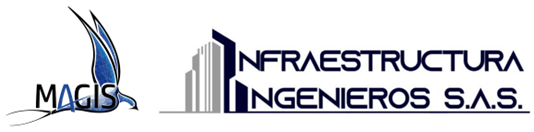 ZONA No. 5 EXCAVACION PARA REEMPLAZAR SUELO EN MALAS CONDICIONES
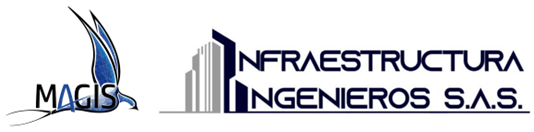 ZONA No. 5 EXCAVACION PARA REEMPLAZAR SUELO EN MALAS CONDICIONES
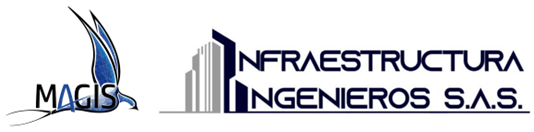 ZONA No. 5 EXCAVACIÓN PARA REEMPLAZAR SUELO EN MALAS CONDICIONES
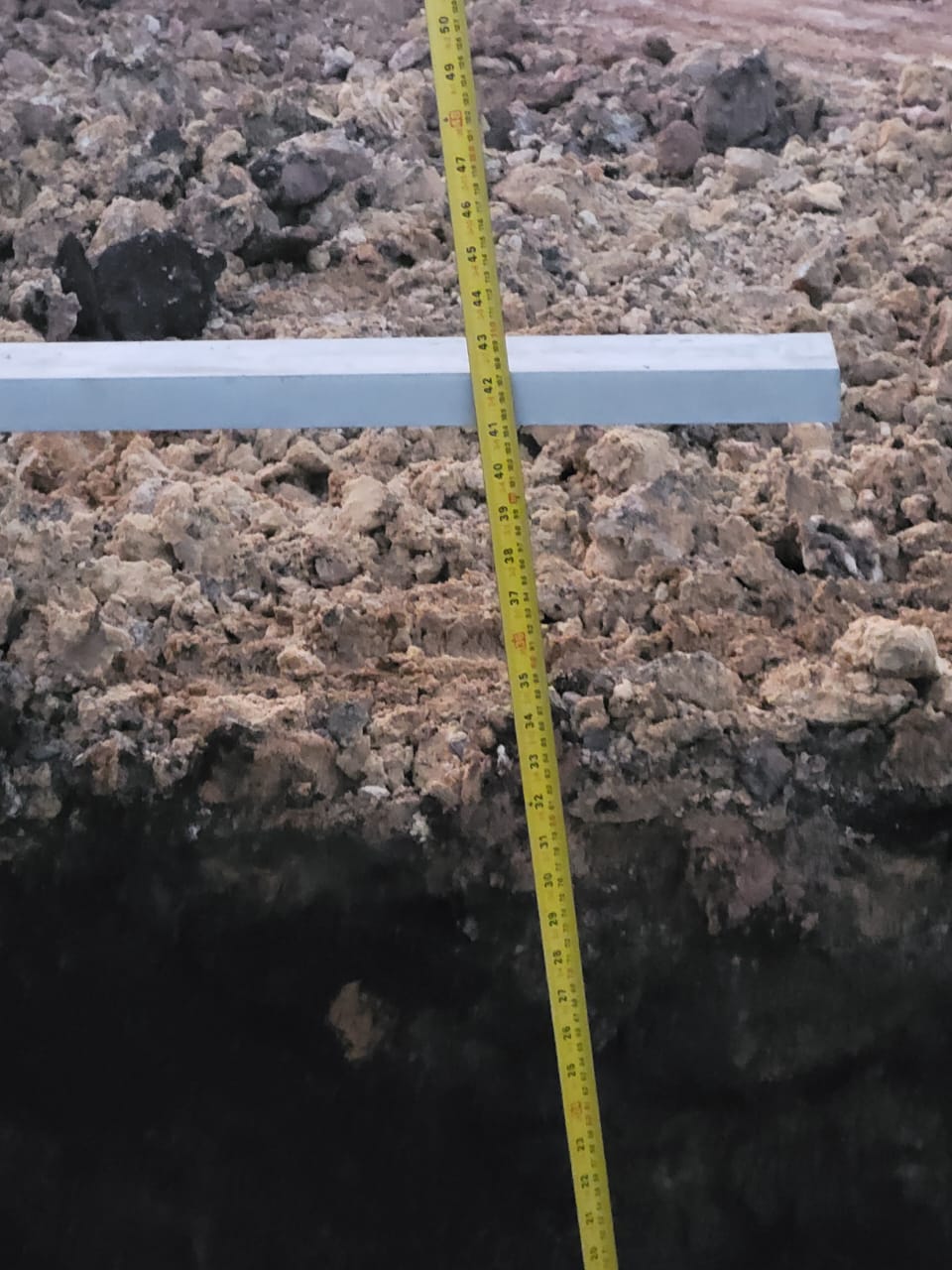 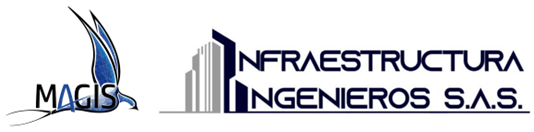 ZONA No. 5 EXCAVACIÓN PARA REEMPLAZAR SUELO EN MALAS CONDICIONES
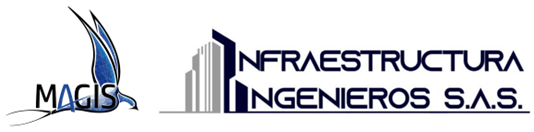 ZONA No. 5 EXCAVACIÓN PARA REEMPLAZAR SUELO EN MALAS CONDICIONES
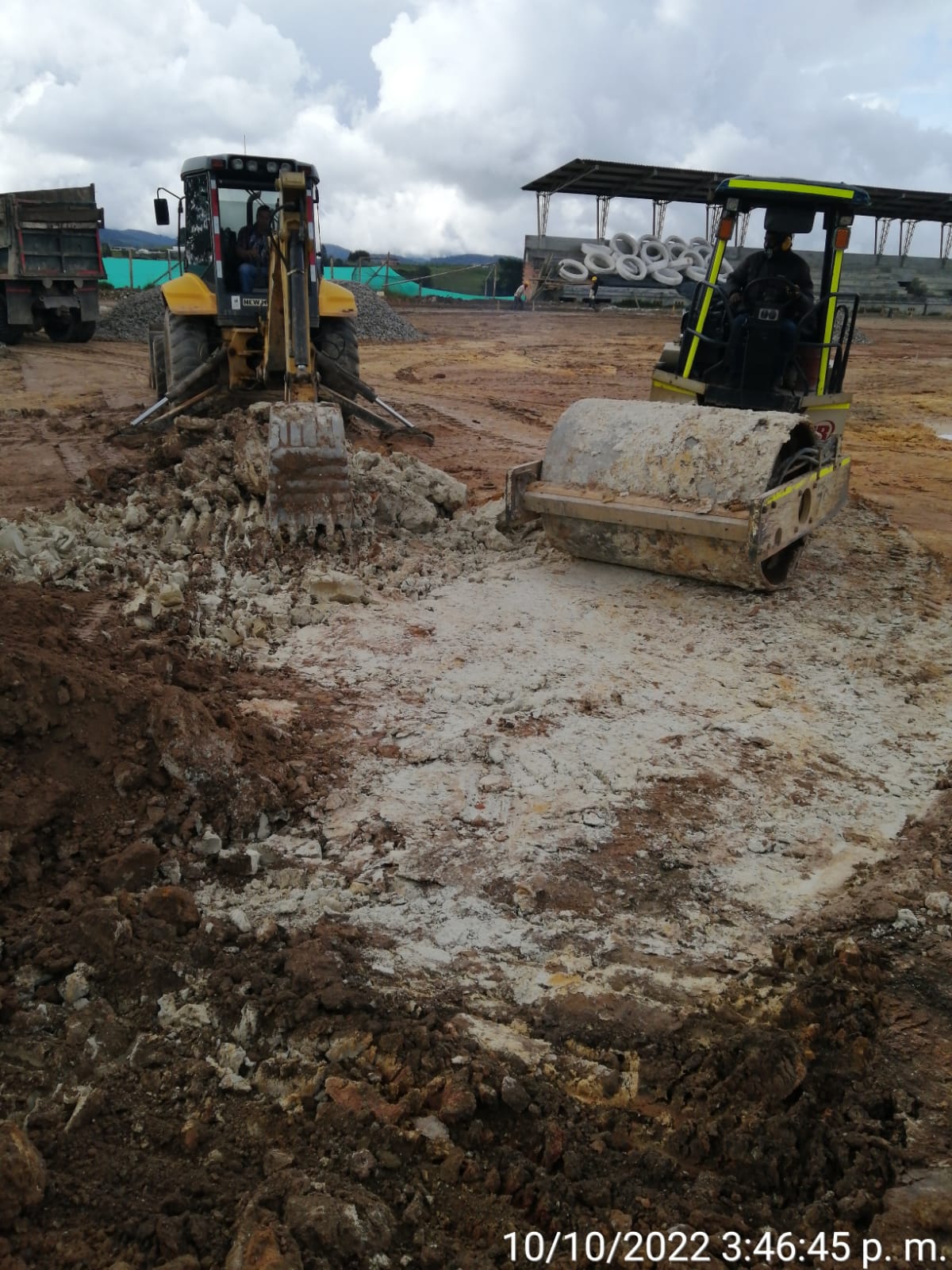 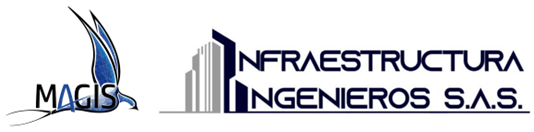 ZONA No. 5 EXCAVACIÓN PARA REEMPLAZAR SUELO EN MALAS CONDICIONES
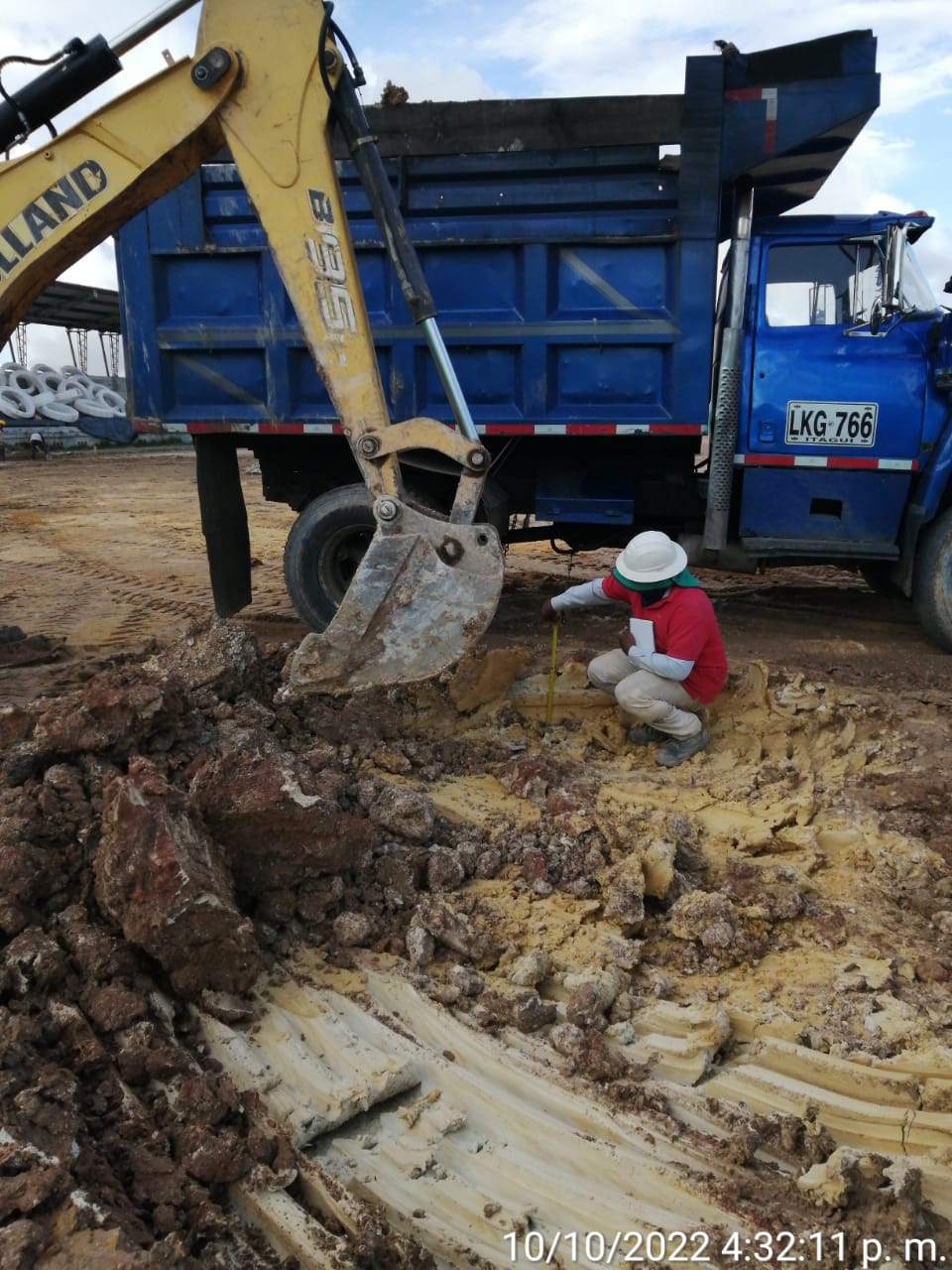 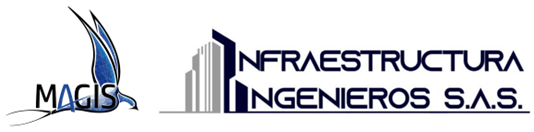 ZONA No. 5 EXCAVACIÓN PARA REEMPLAZAR SUELO EN MALAS CONDICIONES
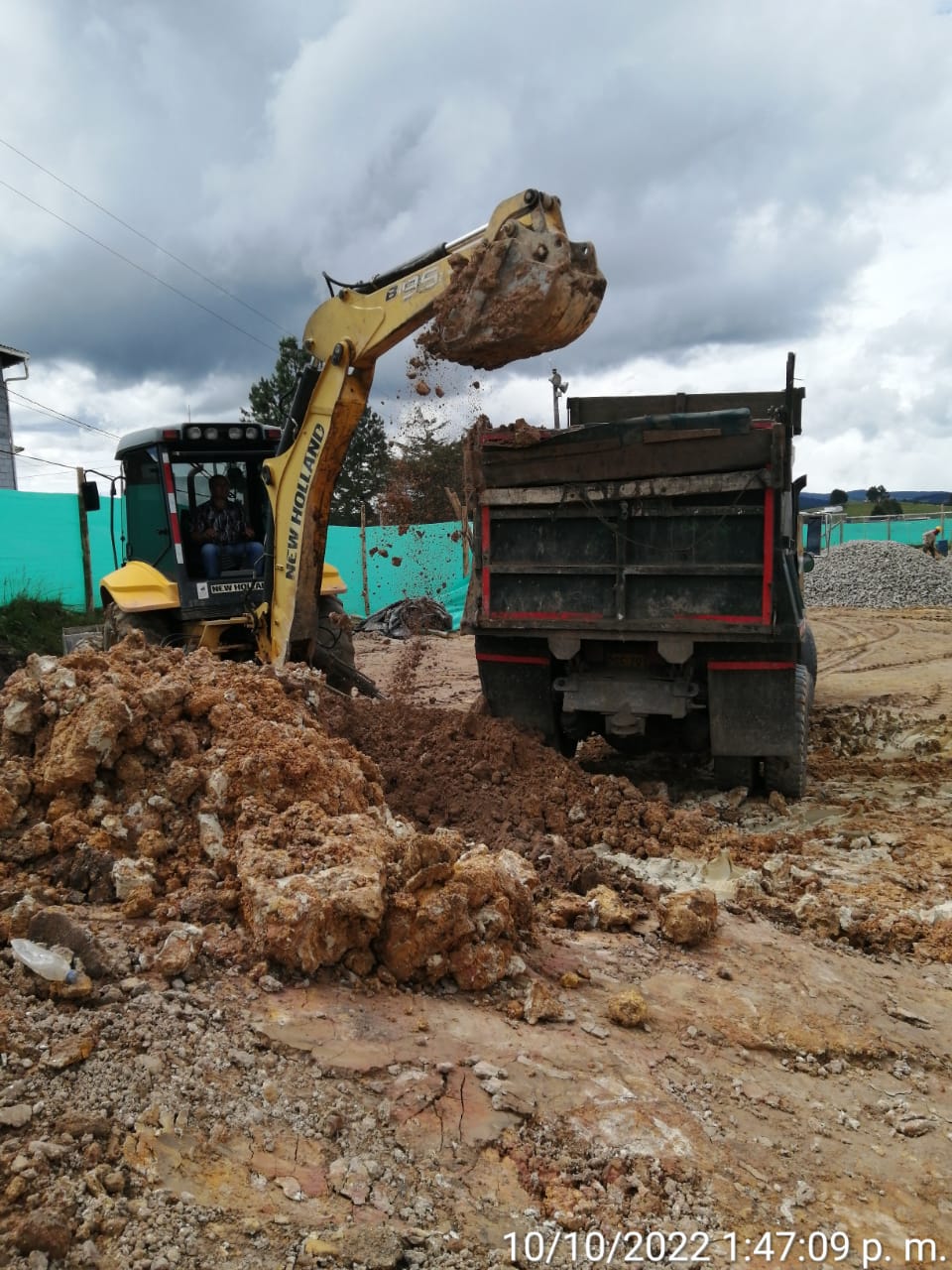 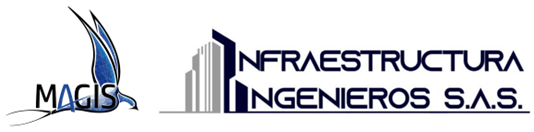 EXCAVACIÓN DE ANDEN
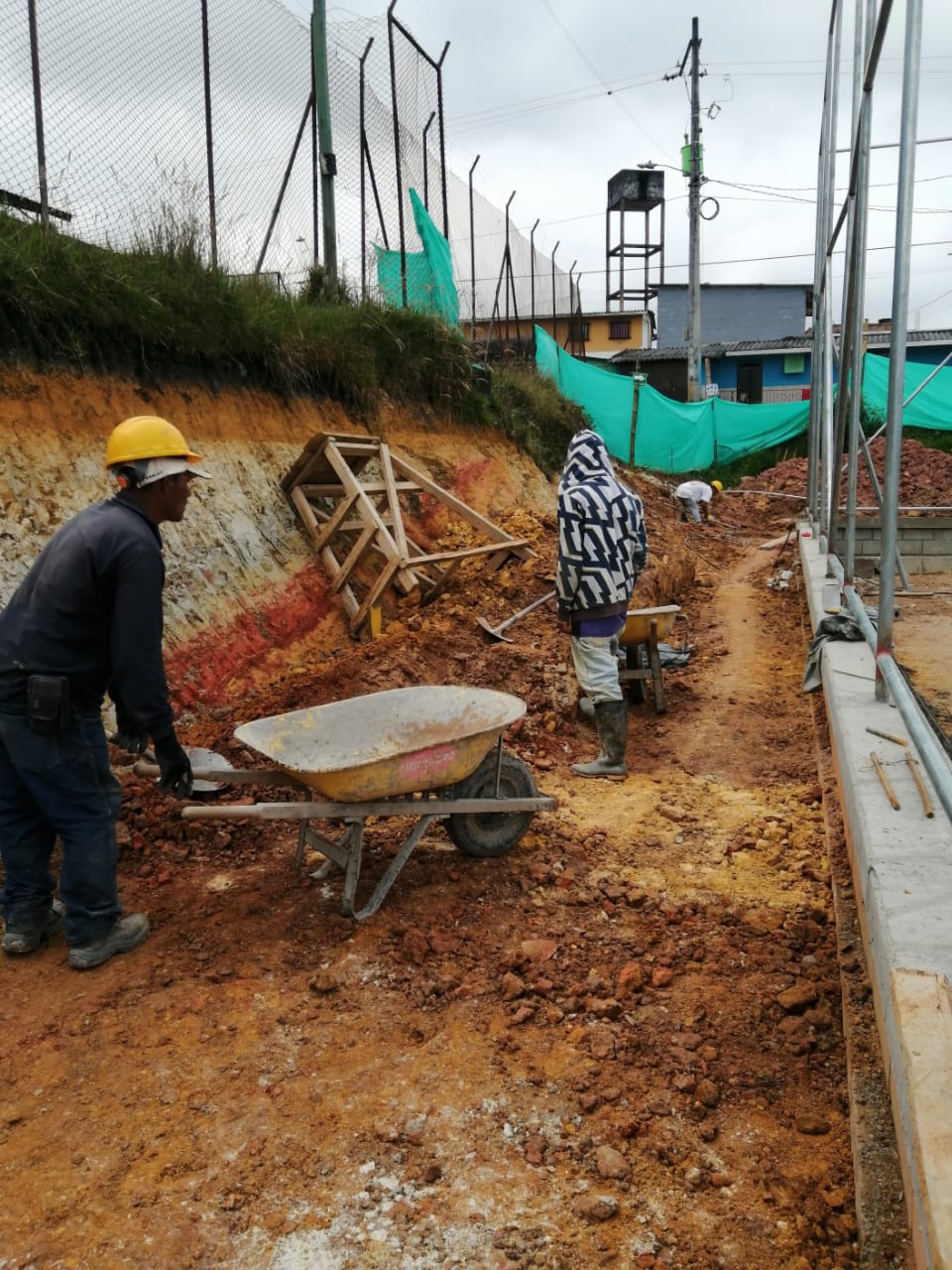 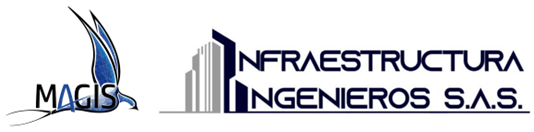 EXCAVACIÓN DE ANDEN
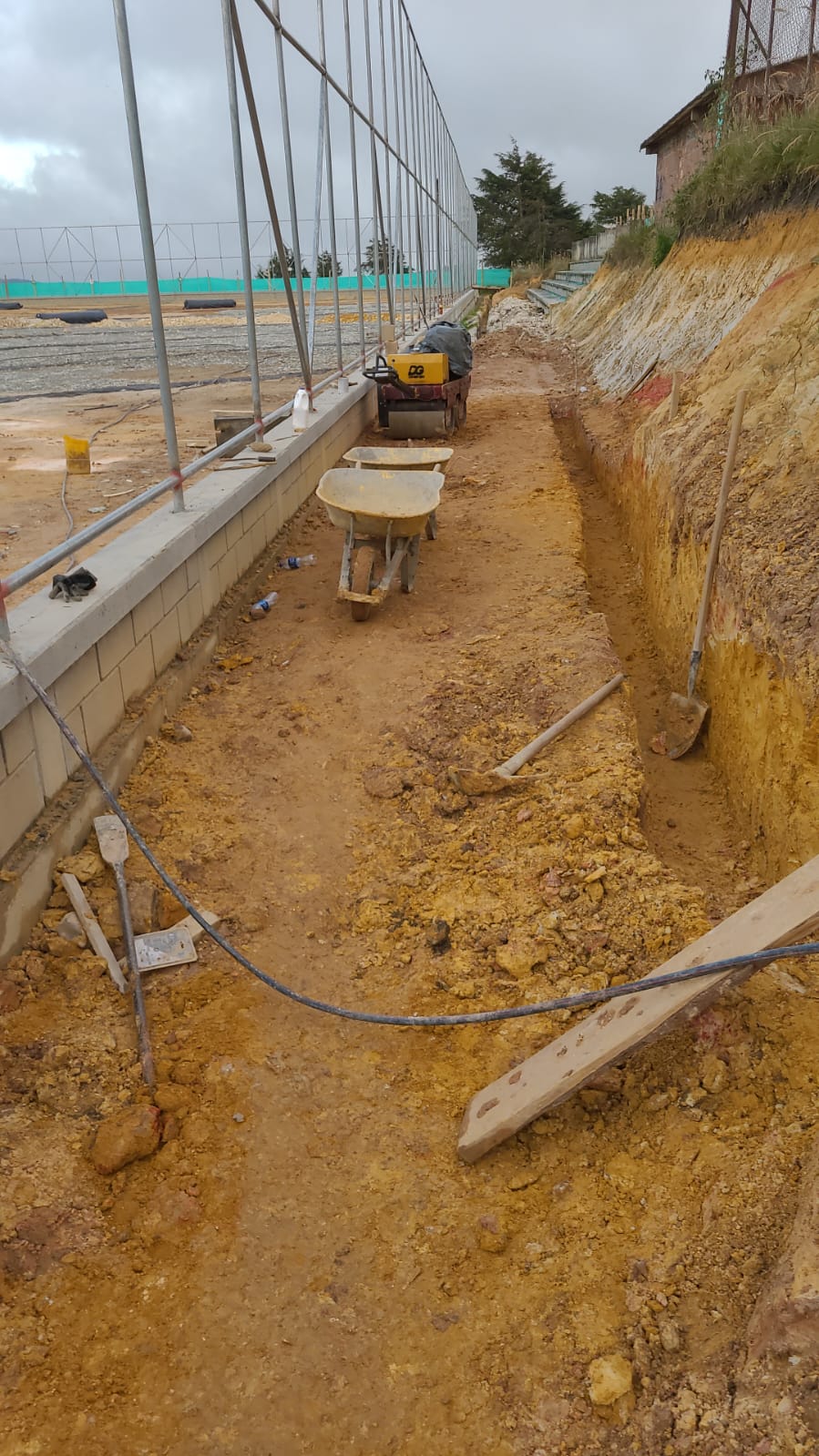 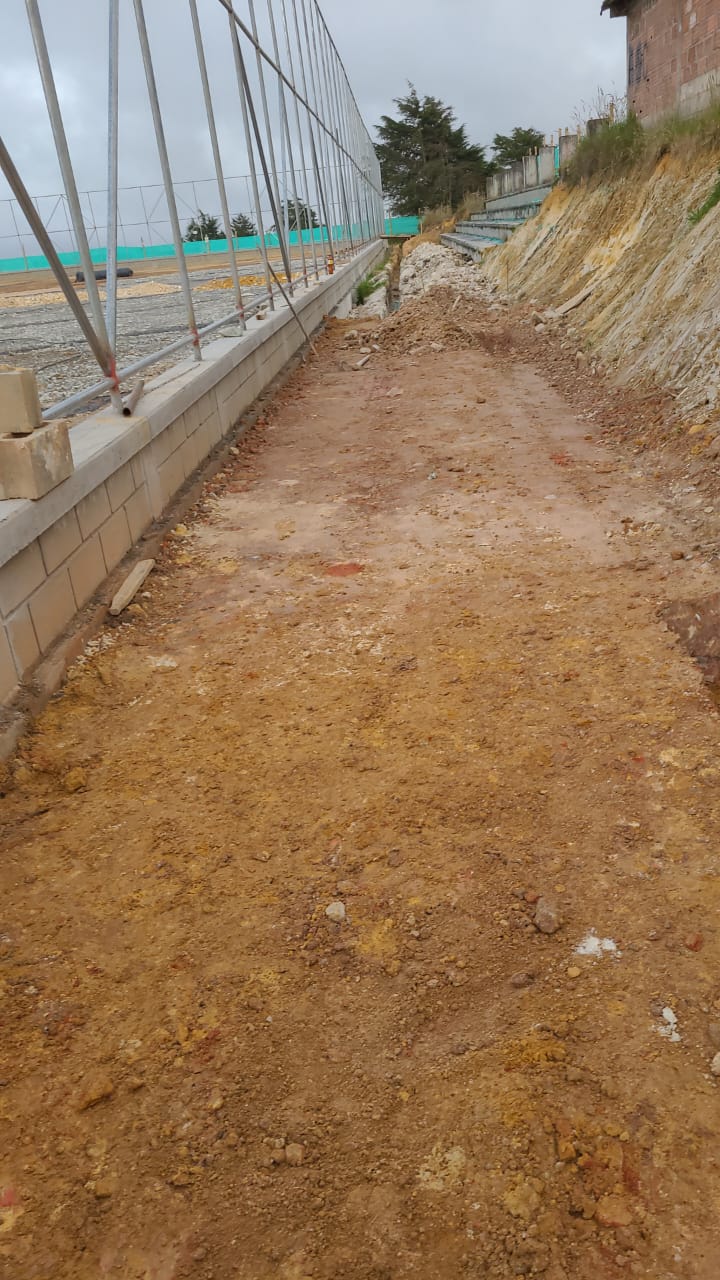 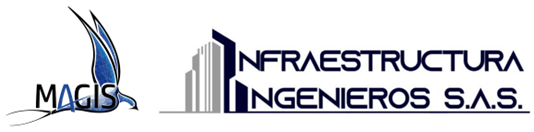 VOLÚMENES TOTALIZADOSMAYORES EXCAVACIONES E INCREMENTO DE LLENOS
DESCUENTOS DE ÁREA DE FILTROSEXCAVACIÓN REEMPLAZOS SUELO EN MALAS CONDICIONES
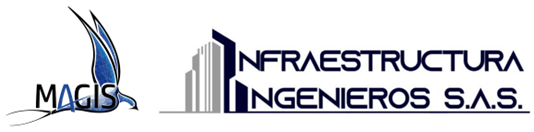 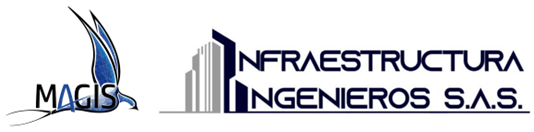 VOLÚMENES TOTALIZADOSMAYORES EXCAVACIONES E INCREMENTO DE LLENOS
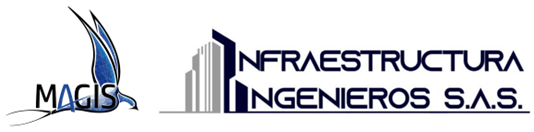 MATERIAL TIPO CRUDO
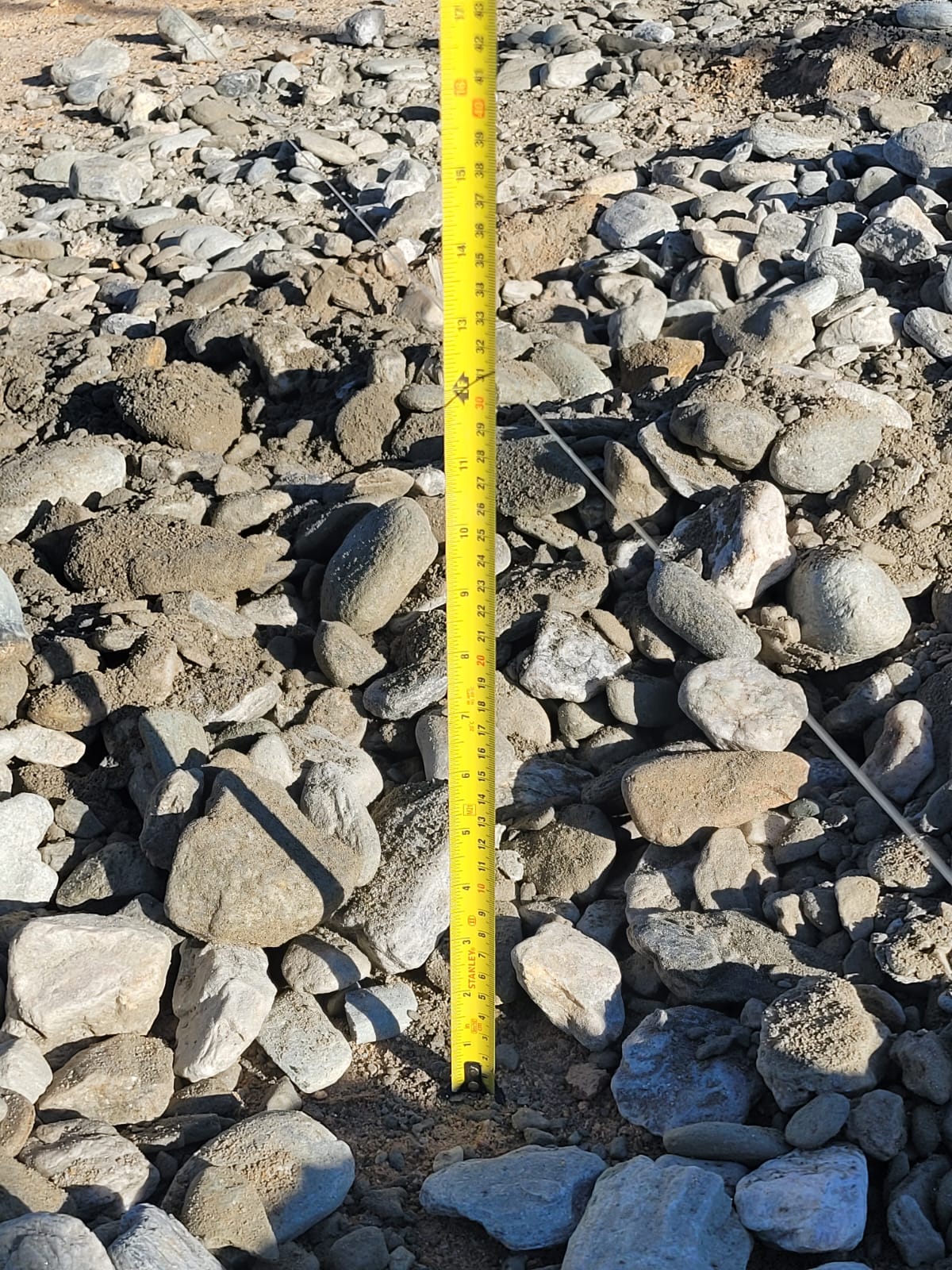 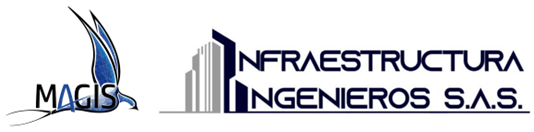 MATERIAL TIPO CRUDO